Государственное бюджетное общеобразовательное учреждение «Школа № 82 городского округа Донецк»Школа будущих первоклассниковЗанятие 1
Тема «Вводное занятие по подготовке к школе»
Здравствуйте, дорогие наши будущие первоклассники! 
Сегодня 17 января. Начинаем дистанционное занятие школы будущего первоклассника.
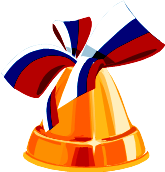 ДОБРО  ПОЖАЛОВАТЬ!
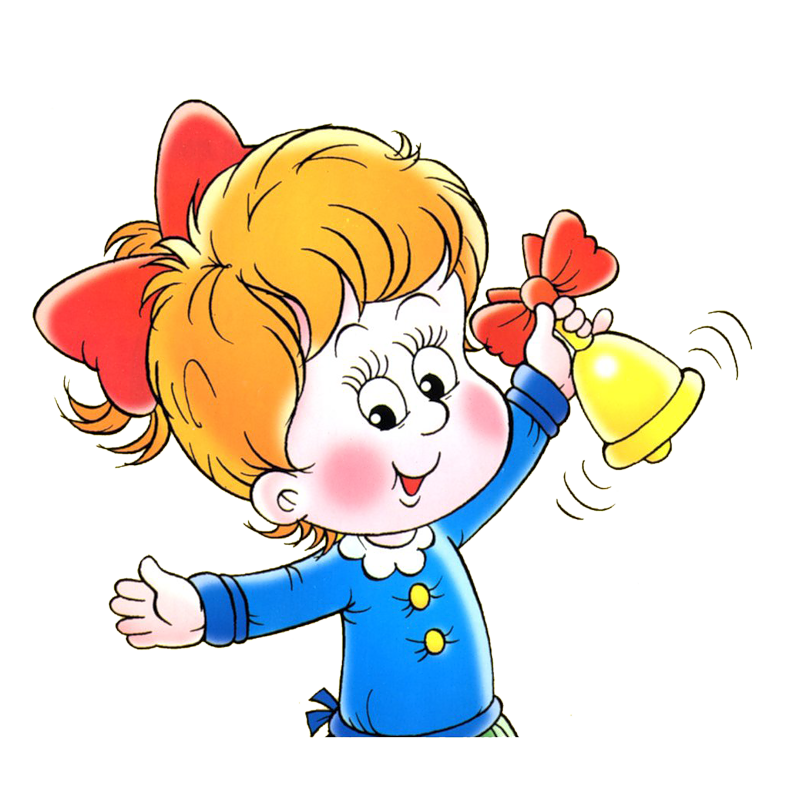 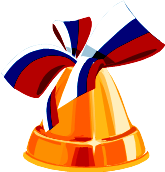 Здравствуй , школа!
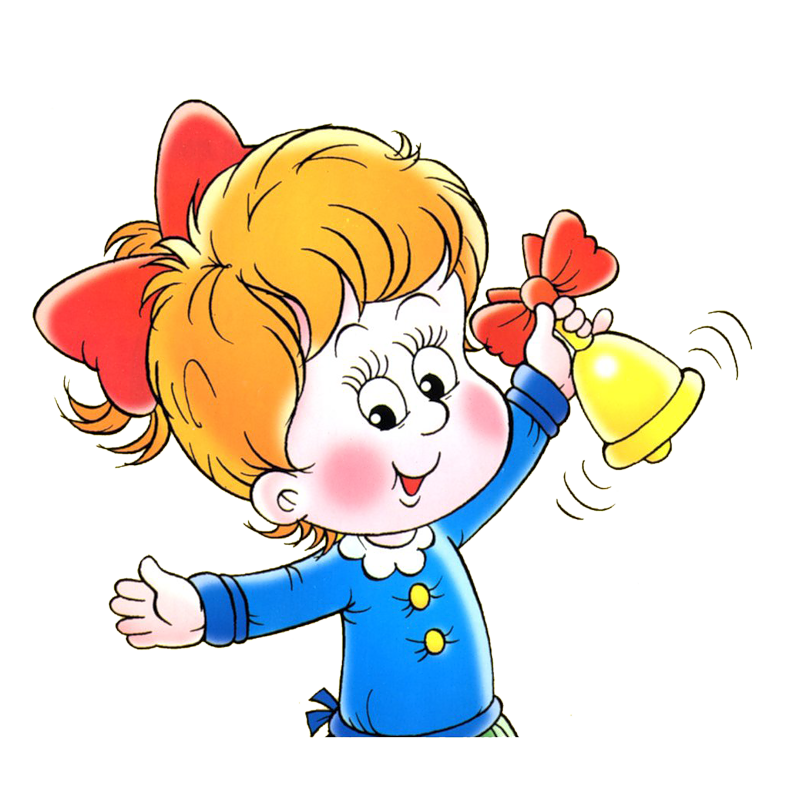 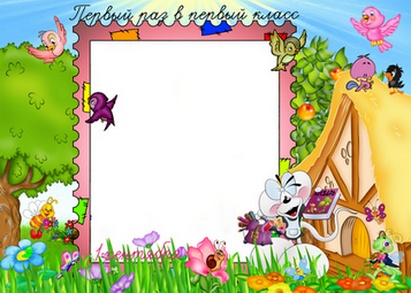 Раз, два, три, 
слушай и смотри!


Три, два, раз,
Мы начнём сейчас!
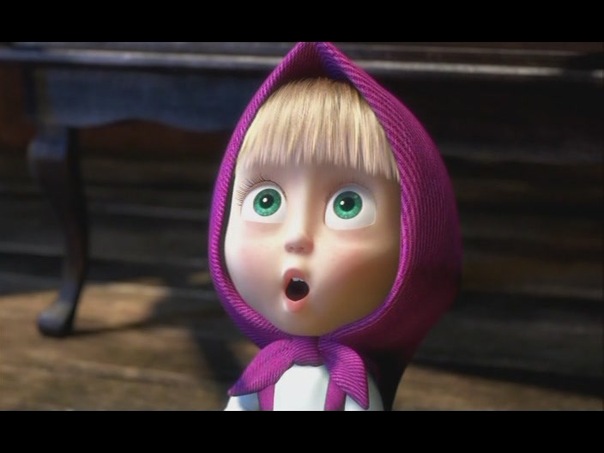 Давайте знакомиться!
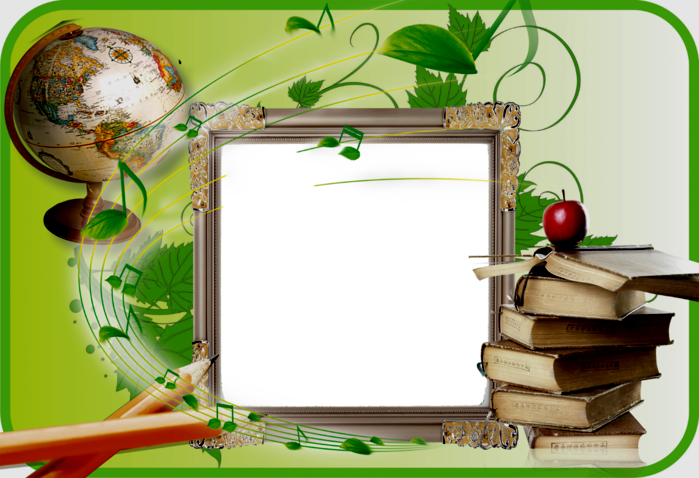 Школьные 
правила
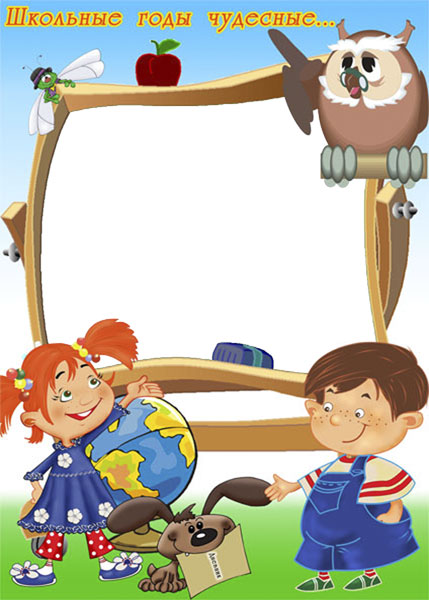 В школе «Здравствуй» говорят и с улыбкой дарят взгляд!
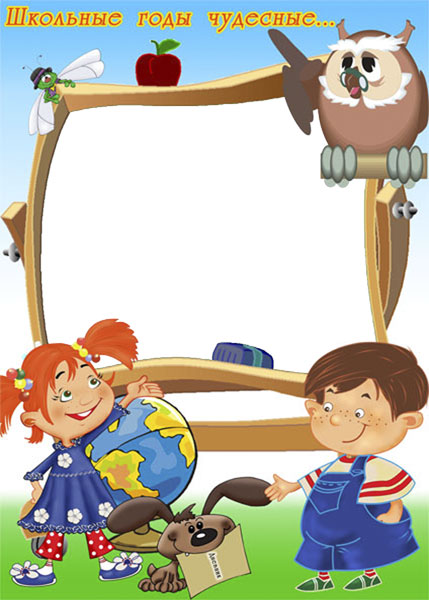 По звонку все дружно в ряд,
Ждут учителя, стоят!
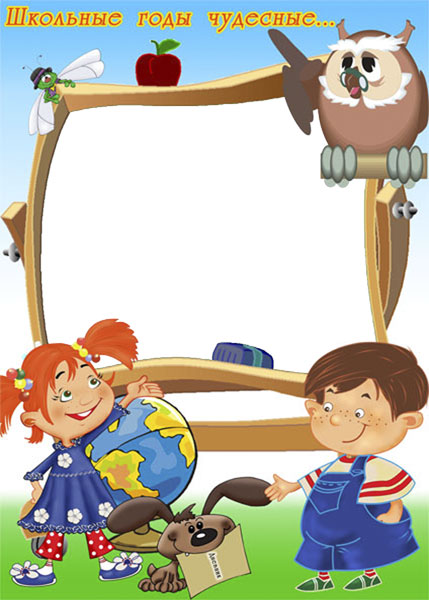 Ответить хочешь 
Не шуми!
А только руку подними
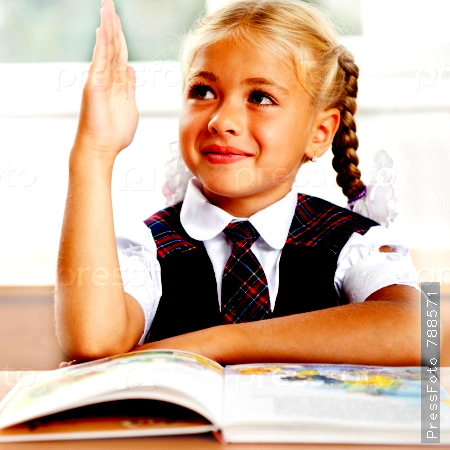 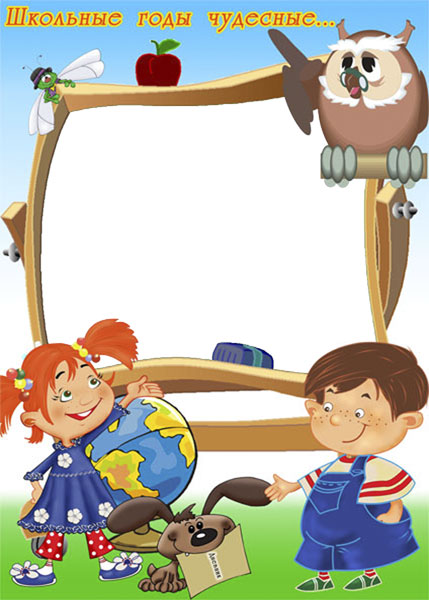 На уроке ждут ответ.
Кто-то знает, кто-то нет.
Отвечает только тот,
Кого учитель назовет.
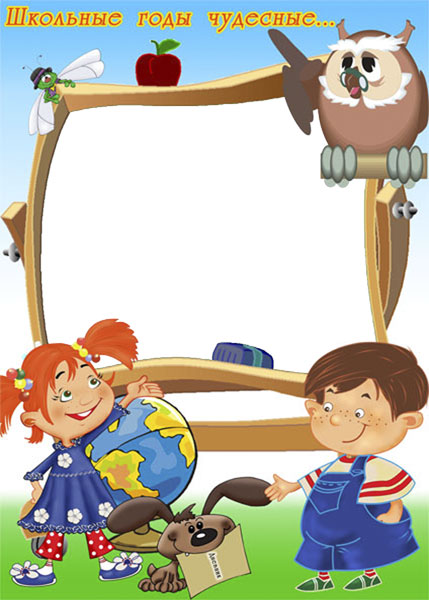 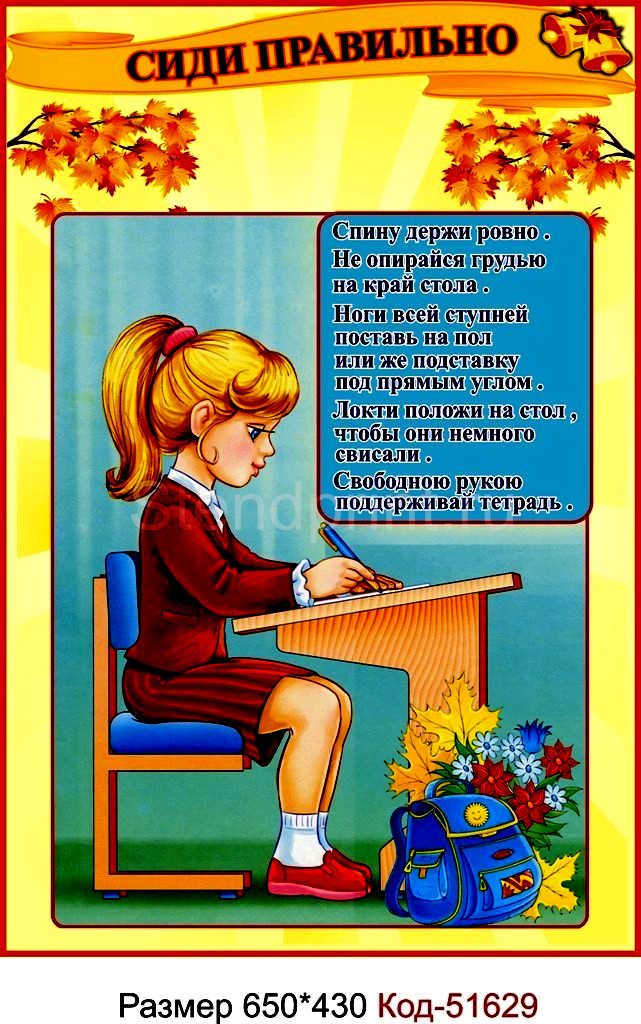 Обведи рисунок.
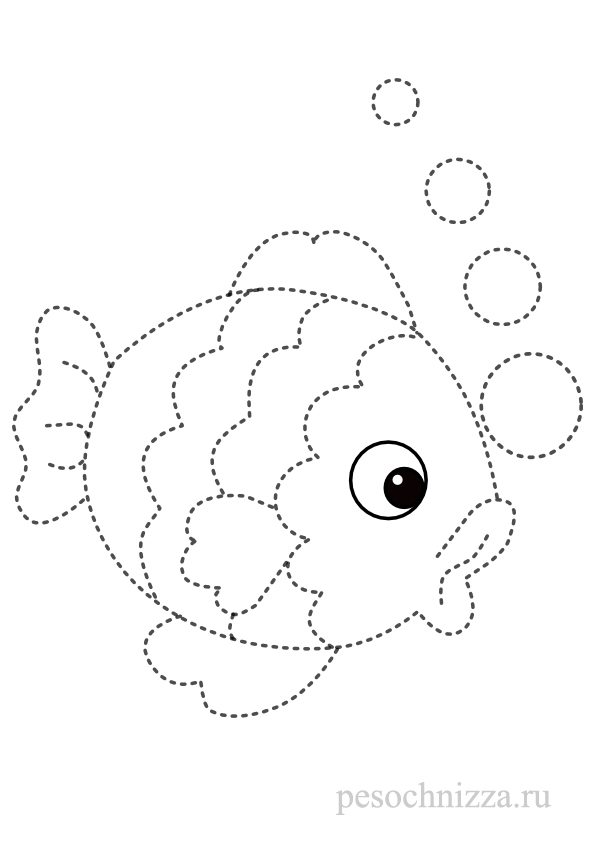 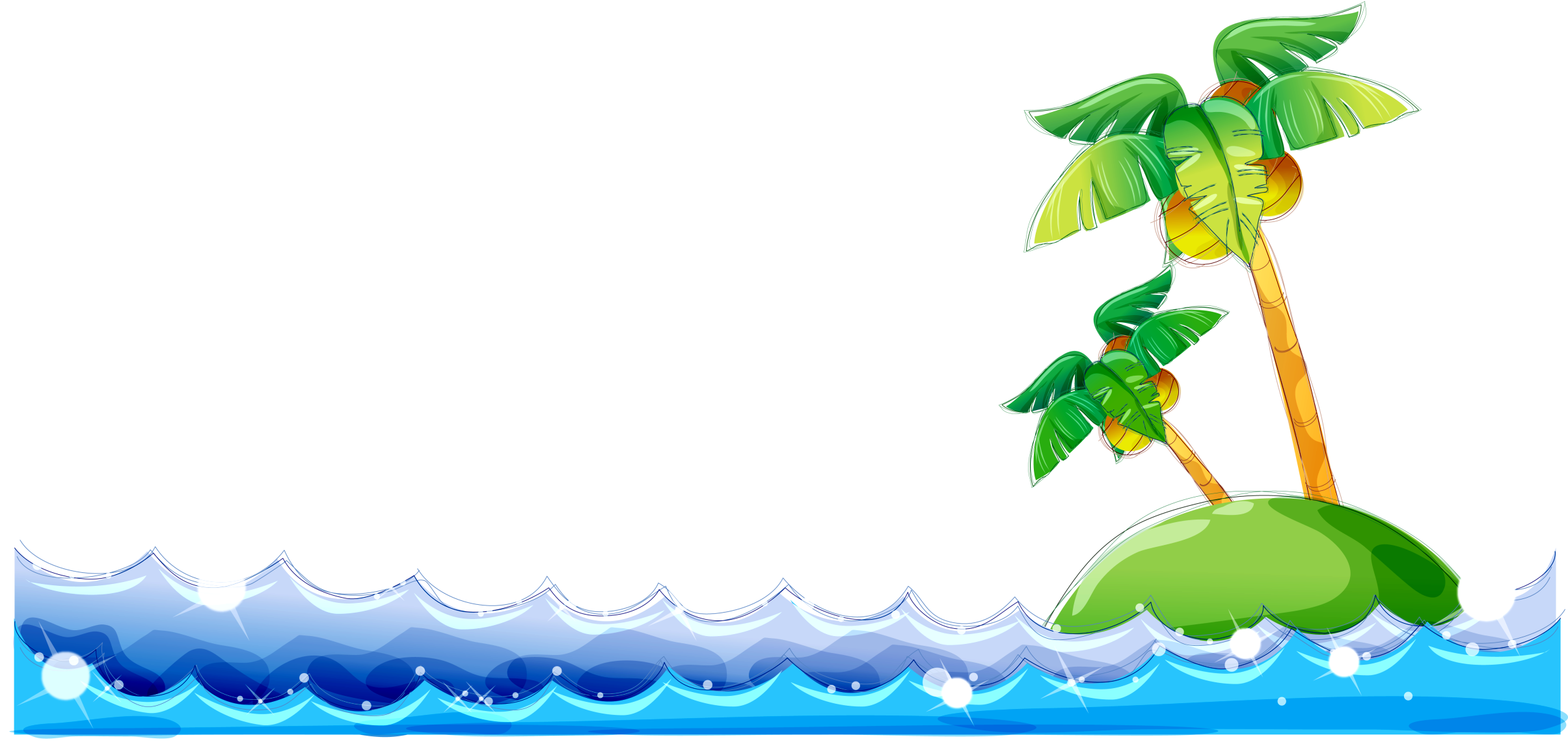 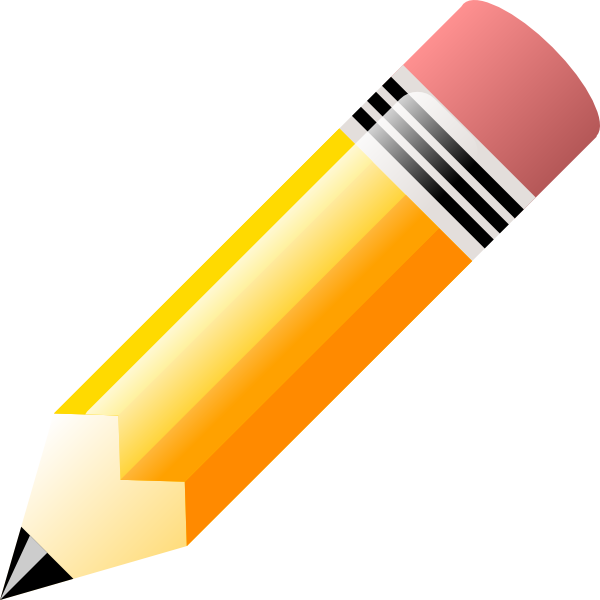 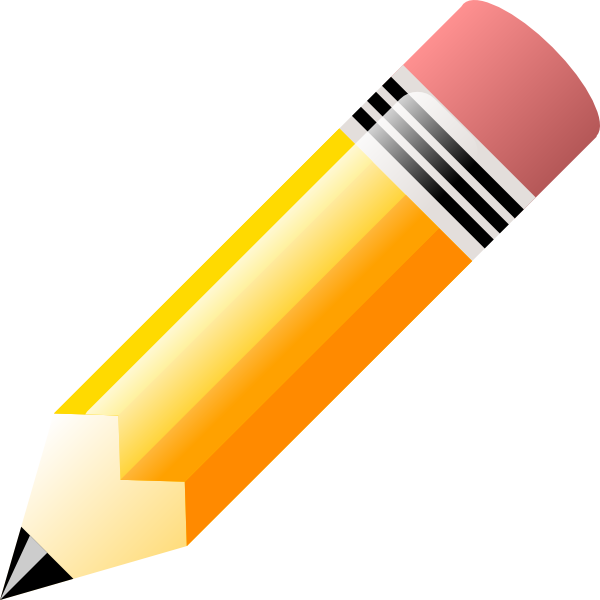 Обведи рисунок.
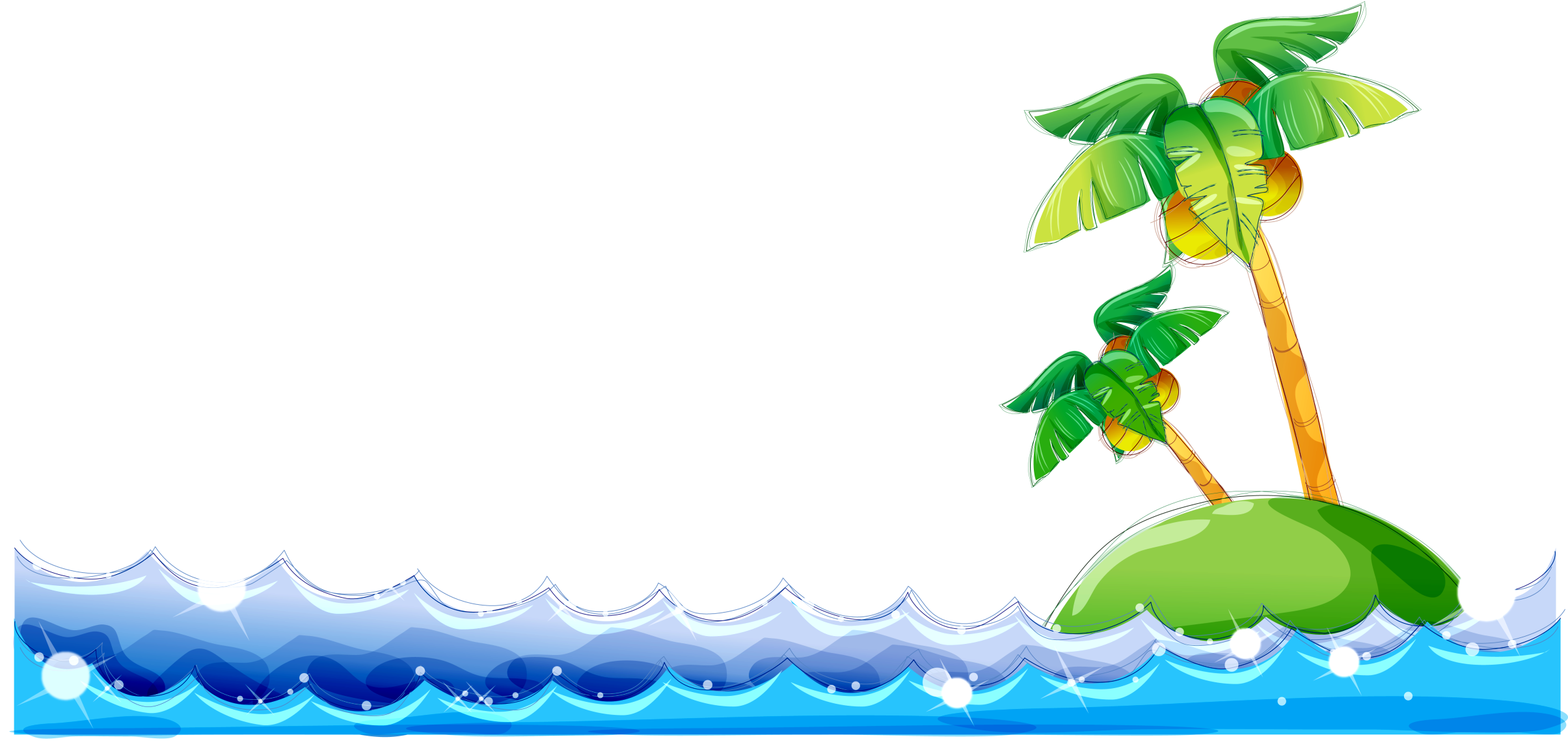 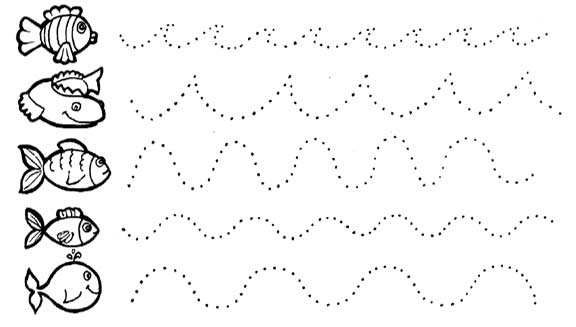 Какое время года показано? Перечисли всё, что изображёно на картинке.  Старайся давать полный ответ. Что делает девочка?  В какой руке она держит зонтик?
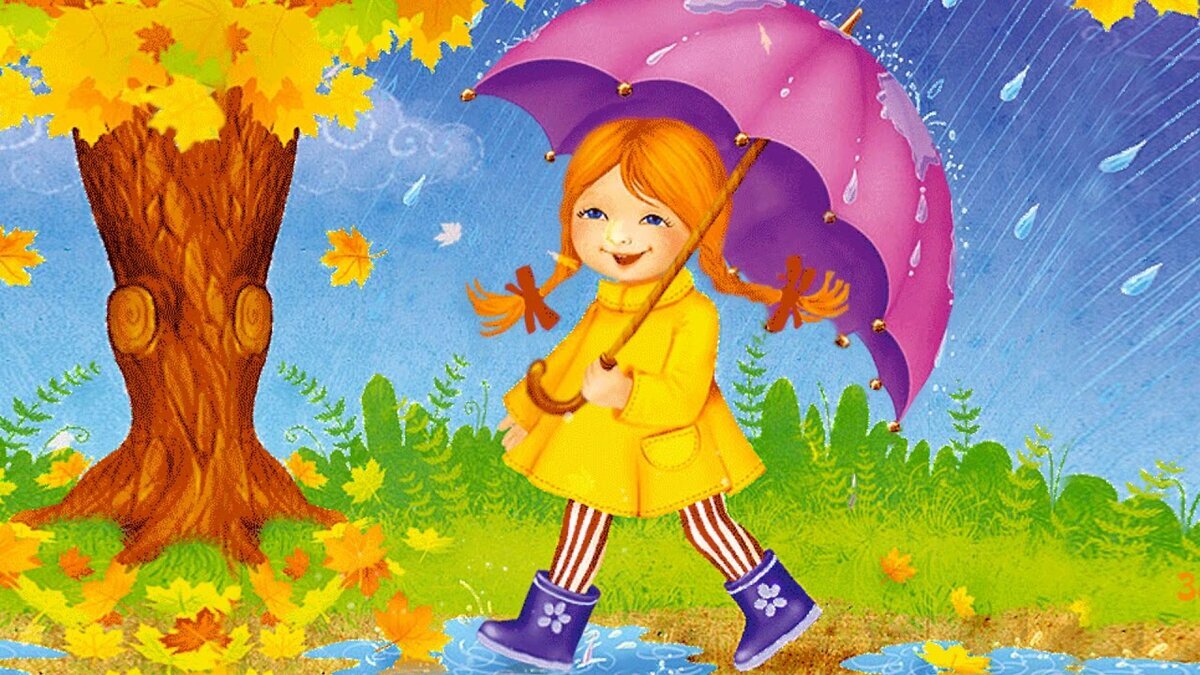 Что изображено в правом верхнем, в левом верхнем, в нижнем левом углах.
Найди отличия
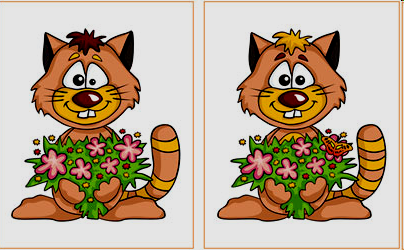 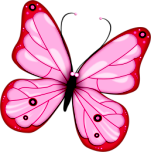 А теперь ребята, давайте с вами будем отгадывать загадки.
1. Я все знаю, всех учу,Но сама всегда молчу,Чтоб со мною подружить, Надо грамоте учиться.
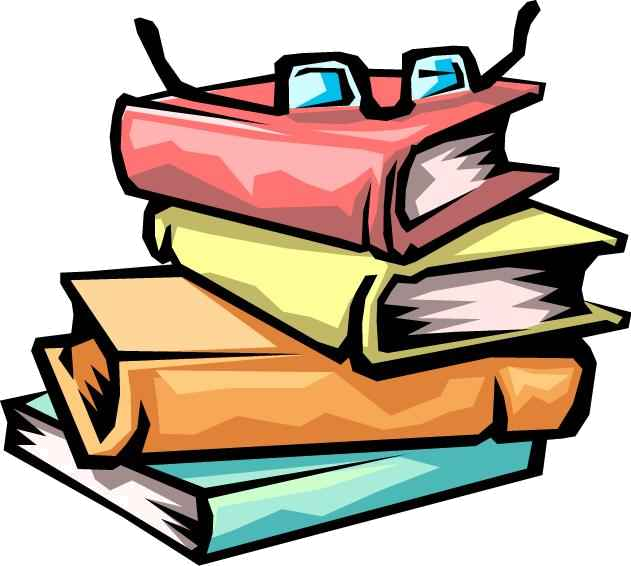 2. То я в клетку, то в линейку,Написать на мне сумей-ка,Можешь и нарисовать,Потому что я ...
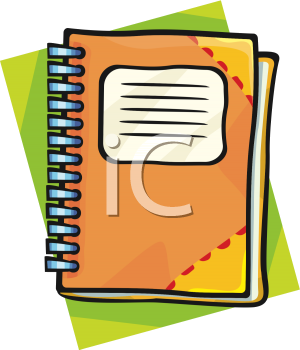 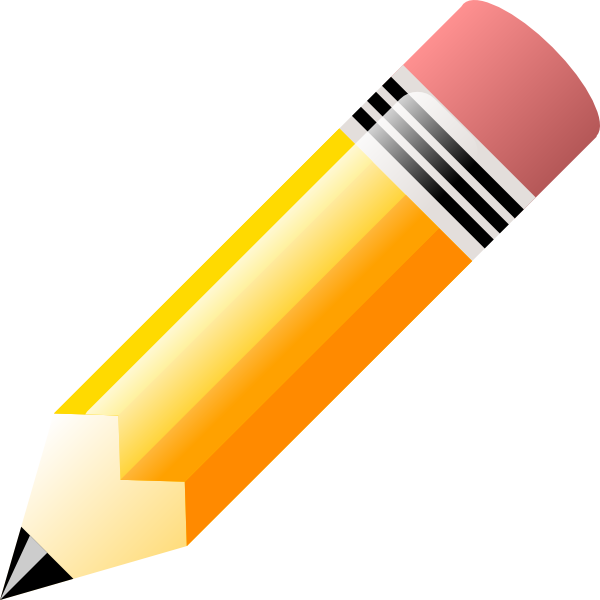 3. Длинный парнишка По полю бежит За ним дорожка лежит.
4. Свою косичку без опаски	Она обмакивает в краски.Потом окрашенной косичкойВ альбоме водит по страничке.
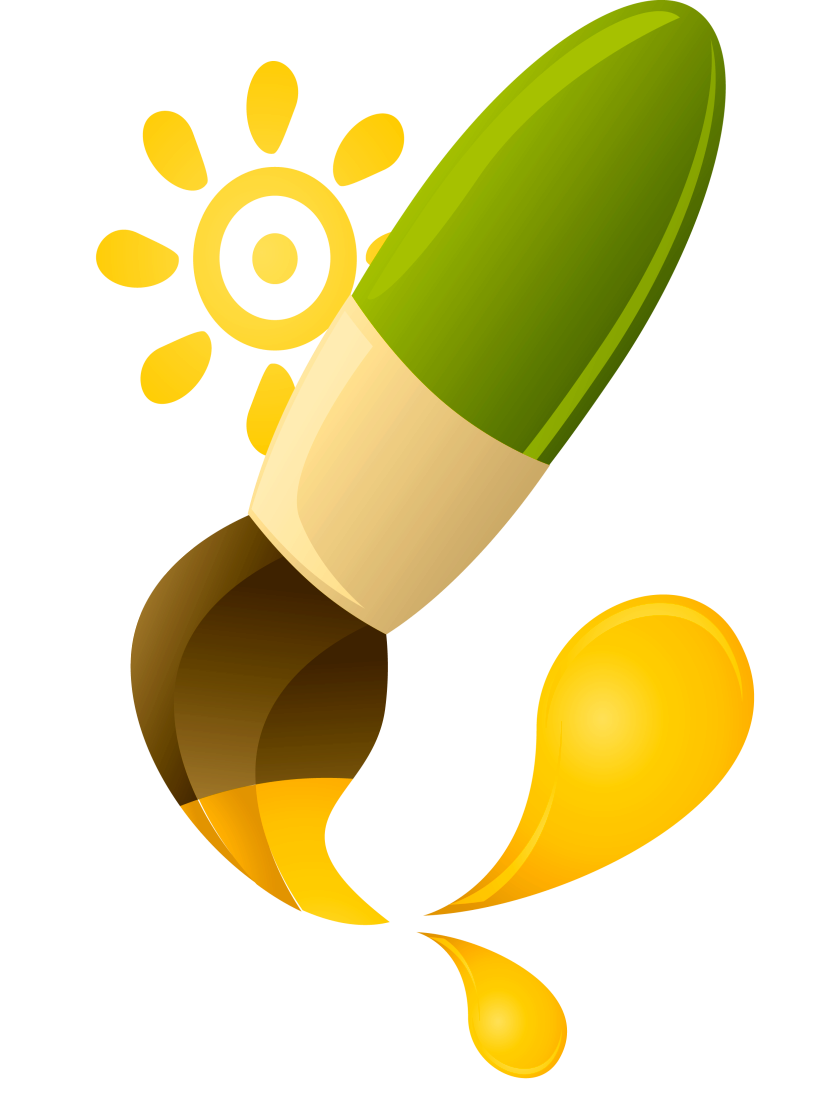 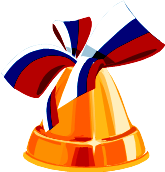 5. Он учителю подмога,Он приказывает строго: То сядь и учись,То встань, разойдись,Собирает на урок,Друг учителя...
До новых встреч!
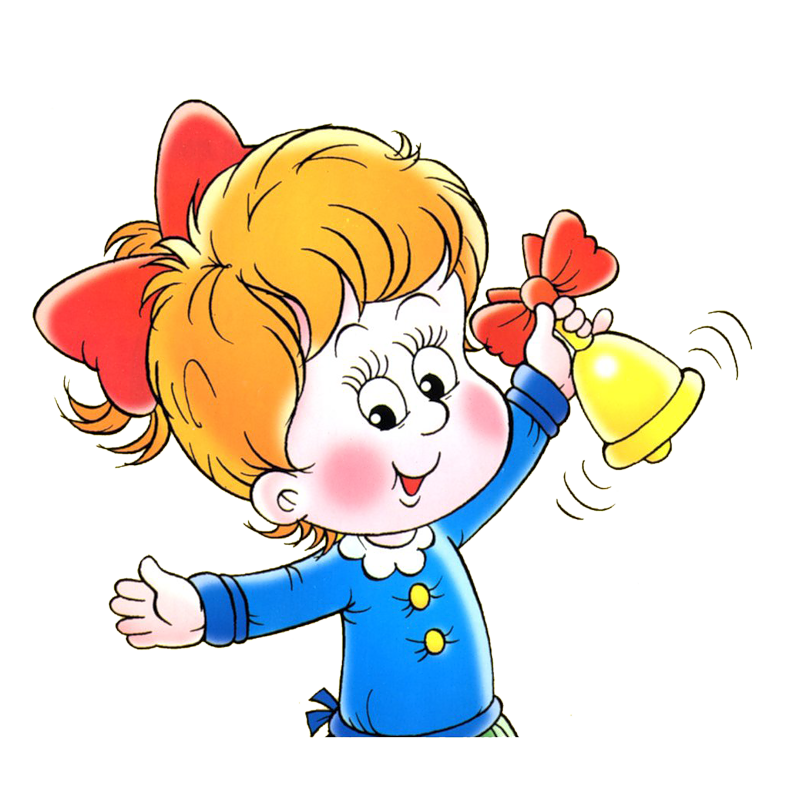